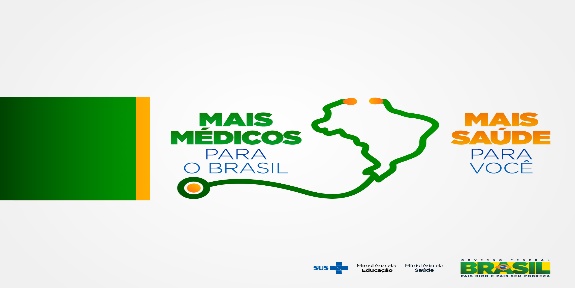 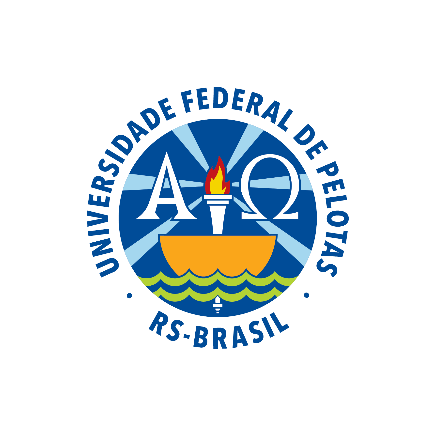 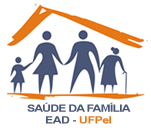 Universidade Aberta do SUS - UNASUS
Universidade Federal de Pelotas
Especialização em Saúde da Família
Trabalho de Conclusão de Curso
Turma 9
Melhoria do programa de prevenção do câncer do colo do útero e câncer de mama na UBS/ESF Padre Teodoro, Envira/AM.
Luisa Tamara Hernández
Orientadora: Catiuscie cabreira da Silva

2016
Introdução
O câncer do colo do útero representa a terceira causa de morte por câncer em mulheres, é o primeiro mais incidente na Região Norte.

 A taxa de mortalidade por câncer de mama apresenta uma curva ascendente e representa a primeira  causa de morte por câncer na população feminina brasileira.

As ações para o controle destas doenças contam com tecnologias para o 
   diagnóstico e tratamento de lesões precursoras.
BRASIL, 2013
Introdução
De acordo com a OMS, quando o rastreamento apresenta  boa cobertura
   (80%) e é realizado dentro dos padrões de qualidade modifica efetivamente
   as taxas de incidência e mortalidade por esse câncer. 

Os elevados índices de incidência e mortalidade por CCU e CM Brasil
   justificam a implantação de estratégias efetivas de controle dessas doenças
   que incluam ações de promoção à saúde, prevenção e detecção precoce
BRASIL, 2013
Município Envira
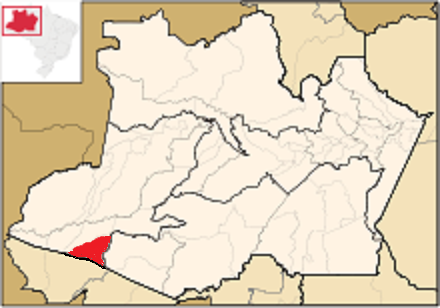 AMAZONAS
Populacão estimada: 18,786 habitantes
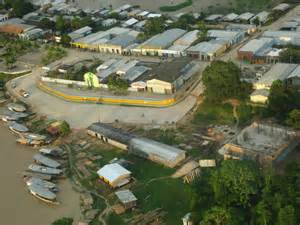 ENVIRA
[Speaker Notes: População]
Município Envira/AM
Hospital Municipal com boa estrutura física.

Não têm atenção especializada.

Três UBS e oito Equipes de Saúde da Familia.

Uma equipe do NASF

Não disponibilidade de CEO
UBS Padre Teodoro
Modelo de atenção: ESF
.
População total: 3977 habitantes
Duas equipes de ESF completas
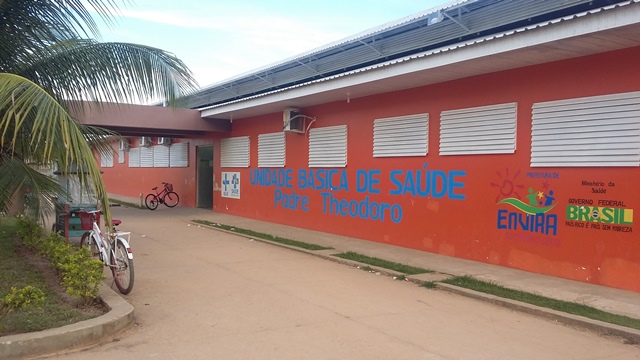 [Speaker Notes: Duas ESF completas]
Situação antes da Intervenção
Rastreamento apenas oportunístico do CCU.

Sem disponibilidade dos exames de rastreamento para câncer de mama (Mamografia e USG)

Não existiam registros específicos.

Não tínhamos dados fieis para determinar a cobertura de detecção precoce do CCU e CM.
Situação antes da Intervenção
Dificuldade para identificar as mulheres com atraso na realização dos exames de rastreamento

Não existía protocolo na UBS 

Não realizávamos avaliação e monitoramento regular das ações
Objetivo Geral
Melhorar a atenção na prevenção precoce do câncer do colo do útero e câncer de mama às mulheres da UBS/ESF Padre Teodoro, Envira/AM.
Metodologia
Intervenção realizada em 12 semanas

Protocolo adotado: Caderno de Atenção Básica para o Controle dos cânceres do colo do útero e da mama / Ministério da Saúde, 2013

População alvo:
  794 mulheres entre 25 e 64 anos para a prevenção do CCU 
  163 mulheres entre 50 e 69 anos para a prevenção do CM
Ações
Capacitação da equipe sobre protocolo

Atendimento clínico

Visitas domiciliares

Criação dos registros

Reunião da equipe
Identificação das faltosas na procura dos resultados


Busca ativa


Atividades educativas


Monitoramento e Avaliação
Logística
Registro da realização e resultados do exame CP e da Mamografia

Ficha Espelho 

Planilha de coleta de dados
OBJETIVOS – METAS – RESULTADOS
Objetivo 1. Ampliar a cobertura de detecção precoce                  do CCU e do CM.
Meta 1.1 Ampliar a cobertura de detecção precoce do CM das mulheres na 
                  faixa etária entre 25 e 64 anos de idade para 70%.
1º mês:  132 usuárias com CP em dia
2º mês:  233 usuárias com CP em dia 
3º mês:  333 usuárias com CP em dia
Cobertura 41,9%
Objetivo 1. Ampliar a cobertura de detecção precoce                  do CCU e do CM.
Meta 1.2 Ampliar a cobertura de detecção precoce do CM das mulheres
                  na faixa etária entre 50 e 69 anos de idade para 50%.
1º mês:  24 mulheres cadastradas
                6 com mamografia em dia

2º mês:  48 mulheres cadastradas
              13 com mamografia em dia

3º mês:  79 mulheres cadastradas
              25 com mamografia em dia
Cobertura 15,3%
Objetivo 2. Melhorar a qualidade da detecção                  precoce de CCU e CM na unidade de saúde.
Meta 2.1 Obter 100% de coleta de amostras satisfatórias do exame CP
                  do colo de útero.
1º mês:   132 mulheres com CP em dia 
                 68 com amostra satisfatoria 
 
2º mês:   233 mulheres com CP em dia 
               103 com amostra satisfatoria

3º mês:   333 mulheres com CP em dia 
               196 com amostra satisfatoria   (58,9%)
Objetivo 3. Melhorar a adesão ao Programa de Detecção                   Precoce de CCU e CM das mulheres com exames                   alterados.
Meta 3.1 Identificar 100% das mulheres com exame CP alterado que não 
                   retornaram para conhecer o resultado.

 Resultado: 5 exames CP do colo do útero alterados, todas as mulheres foram 
                    visitadas e orientadas a procurar o resultado na UBS e 100% 
                    buscou à consulta para avaliação destes resultados

não tivemos mulheres com resultado alterado de exames e que não retornaram a UBS para conhecer os resultados
Objetivo 3. Melhorar a adesão ao Programa de Detecção                   Precoce de CCU e CM das mulheres com exames                   alterados.
Meta 3.2 Identificar 100% das mulheres com mamografia alterada sem 
                   acompanhamento pela UBS


   Resultado: Não identificamos mulheres com mamografia alterada durante a
                     intervenção.
Objetivo 3. Melhorar a adesão ao Programa de Detecção                   Precoce de CCU e CM das mulheres com exames                   alterados.
Meta 3.3 Realizar busca ativa em 100% de mulheres com exame CP 
                  alterado sem acompanhamento pela UBS


   Resultado: 100% das mulheres com exame CP alterado tem acompanhamento
                      na UBS
Objetivo 3. Melhorar a adesão ao Programa de Detecção                   Precoce de CCU e CM das mulheres com exames                   alterados.
Meta 3.4 Realizar busca ativa em 100% de mulheres com mamografia 
                  alterada sem acompanhamento pela unidade de saúde


   Resultado: Não identificamos mulheres com mamografia alterada durante a 
                     intervenção.
Objetivo 4. Melhorar o registro das informações
Meta 4.1 Manter registro da coleta de exame CCU em registro específico em
                  100% das mulheres cadastradas.
1º mês: 68 (51,5%) com resultado do exame
             registrado
2º mês: 103 (44,2%) com resultado do exame
              registrado
 3º mês: 196 (58,9%) tinham o resultado 
               registrado
Obs:100% das mulheres (333) entre  25 a 64 anos cadastradas no programa
 têm exame CP do colo do útero realizado e registrado no prontuário, 
no entanto nem todas tem o registro do resultado do exame
Objetivo 4. Melhorar o registro das informações
Meta 4.2 Manter registro da realização da mamografia em registro específico
                  em 100% das mulheres cadastradas.
1º mês:  24 mulheres cadastradas
                6 com registro da mamografia

2º mês:  48 mulheres cadastradas
              13 com registro da mamografia

3º mês:  79 mulheres cadastradas
              25 com registro da mamografia (31,6%)
Obs:100% das mulheres (25) com mamografia em dia
tem o exame em registro específico
Objetivo 5. Mapear as mulheres de risco para CCU e                    CM
Meta 5.1 Pesquisar sinais de alerta para  CCU em 100% das mulheres entre
                  25 e 64 anos

Meta 5.2 Realizar avaliação de risco para CM em 100% das mulheres entre 
                  50 e 69 anos.

Resultado: 100% das Metas alcançadas nos três meses
Objetivo 6. Promover a saúde
Meta 6.1 Orientar 100% das mulheres cadastradas sobre DSTs e fatores de
                  risco para CCU.

Meta 6.2 Orientar 100% das mulheres cadastradas sobre DSTs e fatores de
                  risco para CM.


 Resultado: 100% das Metas alcançadas nos três meses
DISCUSSÃOImportância da intervenção para a equipe
Redistribução das atribuições dos integrantes com participação ativa nas ações
Fortaleceu a integração entre todos os membros compartilhando o trabalho e articulando as ações implementadas pelo programa
Maior qualificação da prática clínica
DISCUSSÃOImportância da intervenção para a comunidade
Detecção precoce do CCU e CM com acompanhamento oportuno 

Atendimento de maior qualidade em benefício da sua saúde

 Melhoria da adesão das mulheres ao programa através da busca ativa para avaliação dos resultados.

Atividades de promoção de saúde
DISCUSSÃO Importância da intervenção para o serviço
Maior nivel de organização do serviço

As ações estruturadas de forma programática 

Criação de registros específicos do programa

Realizamos avaliação e monitoramento das ações

Permitiu viabilizar o agendamento 

Otimizou a agenda para a atenção à demanda espontânea.
DISCUSSÃO Incorporação à rotina do serviço
A intervenção foi incorporada à rotina do serviço

Equipes capacitadas com maior experiência e critérios para resolver as dificuldades e melhorar a qualidade do serviço

Alcançar maior cobertura no programa

Fortalecer o trabalho educativo
Reflexão Crítica
Oportunidade de conhecer o SUS e a Estratégia de Saúde da Família

Contribuiu para a qualificar a minha prática clínica, familiarizando-nos com as doenças de maior prevalência e seus protocolos

Estimulou a minha participação e autonomia dentro do marco de atuação

Promoveu a minha capacidade de gestão e organização do serviço

Contribuindo a meu crescimento profissional
OBRIGADA